THE TABLE CIRCULAR SAW - EXAMINATION QUESTIONS
WORLD ASSOCIATION OF TECHNOLOGY TEACHERS	https://www.facebook.com/groups/254963448192823/	www.technologystudent.com © 2023 V.Ryan © 2023
HELPFUL LINK:	https://technologystudent.com/pwtol/circsw2.htm
1. Complete the diagram of the Table Circular Saw, by adding the labels indicated by the arrows.	10 marks
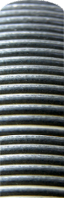 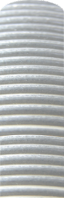 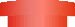 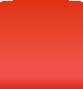 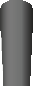 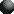 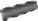 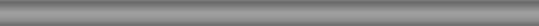 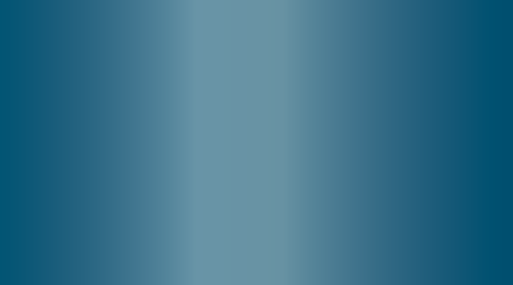 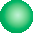 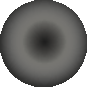 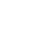 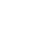 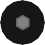 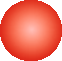 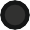 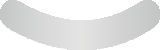 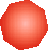 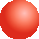 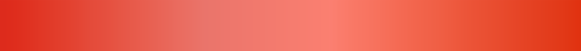 V.Ryan © 2023
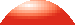 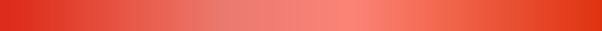 2. Describe the safe use of the table circular saw, shown above. Continue your answer on the next page) 8 marks
THE TABLE CIRCULAR SAW - EXAMINATION QUESTIONS
WORLD ASSOCIATION OF TECHNOLOGY TEACHERS	https://www.facebook.com/groups/254963448192823/	www.technologystudent.com © 2023 V.Ryan © 2023
HELPFUL LINK:	https://technologystudent.com/pwtol/circsw2.htm
2. Continued......
3. Describe the use of the circular saw, as seen in diagram A and B. Write your answers on the next page. 4 marks
DIAGRAM ‘A’
DIAGRAM ‘B’
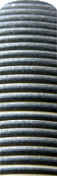 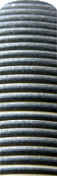 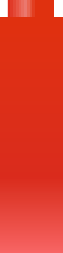 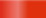 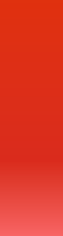 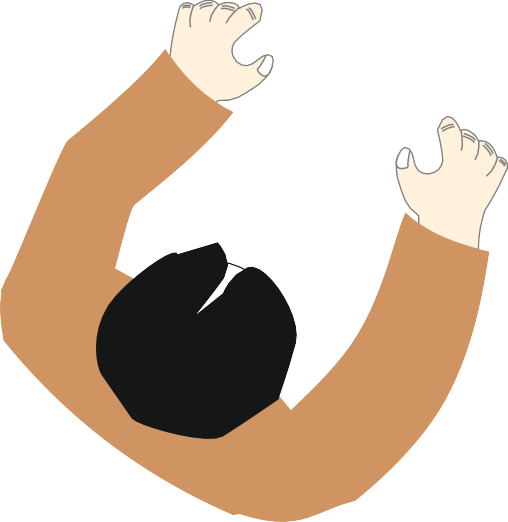 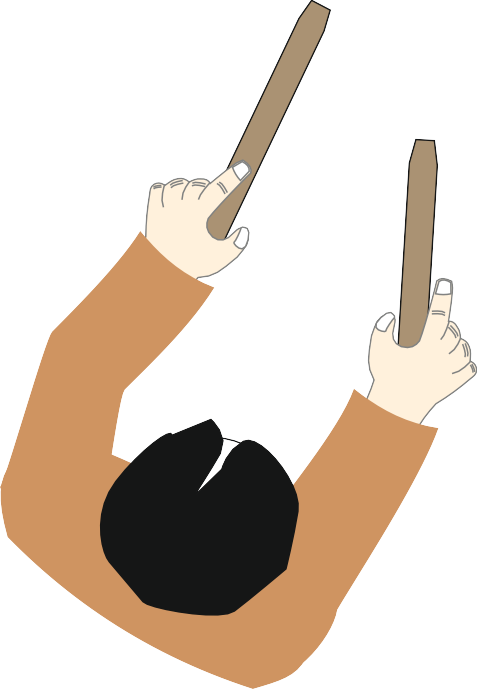 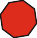 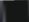 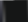 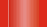 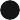 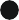 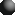 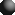 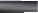 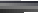 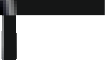 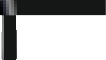 THE TABLE CIRCULAR SAW - EXAMINATION QUESTIONS
WORLD ASSOCIATION OF TECHNOLOGY TEACHERS	https://www.facebook.com/groups/254963448192823/	www.technologystudent.com © 2023 V.Ryan © 2023
HELPFUL LINK:	https://technologystudent.com/pwtol/circsw2.htm
DIAGRAM A:
DIAGRAM B: